Join me at
ADD YOURHEADSHOTHERE
ADD YOUR NAME, JOB TITLE, AND COMPANY HERE
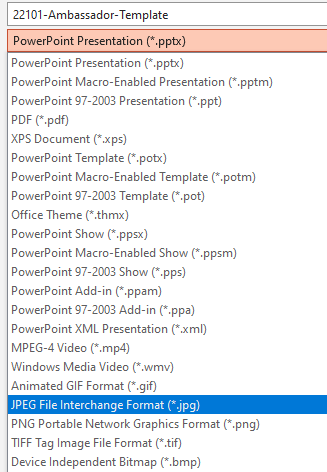 How To Use This Template
1. Add your HEADSHOT 
Insert > Picture > This Device
Make sure you use a hi-resolution photo
Crop or resize your photo to fit the space
2. Add your NAME and TITLE in the textbox 
3. SAVE a JPEG
Click File > Save As > In the dropdown under file name > Select JPEG File Interchange Format (*.jpeg)

4. CREATE A NEW POST on Social Media  
Include your .JPEG photo and this link in your post:  https://bit.ly/3Lrpdl1
Don’t forget to tag us on LinkedIn, Twitter, and Facebook!
I’m speaking at
ADD YOURHEADSHOTHERE
ADD YOUR NAME, JOB TITLE, AND COMPANY HERE
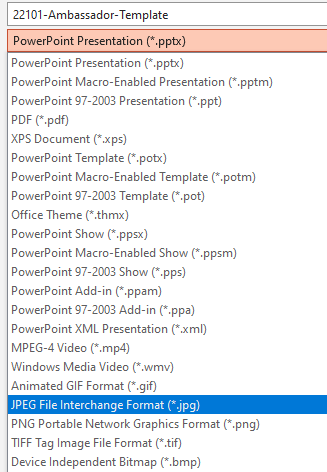 How To Use This Template
1. Add your HEADSHOT 
Insert > Picture > This Device
Make sure you use a hi-resolution photo
Crop or resize your photo to fit the space
2. Add your NAME and TITLE in the textbox 
3. SAVE a JPEG
Click File > Save As > In the dropdown under file name > Select JPEG File Interchange Format (*.jpeg)

4. CREATE A NEW POST on Social Media  
Include your .JPEG photo and this link in your post:  https://bit.ly/40E7L0O
Don’t forget to tag us on LinkedIn, Twitter, and Facebook!